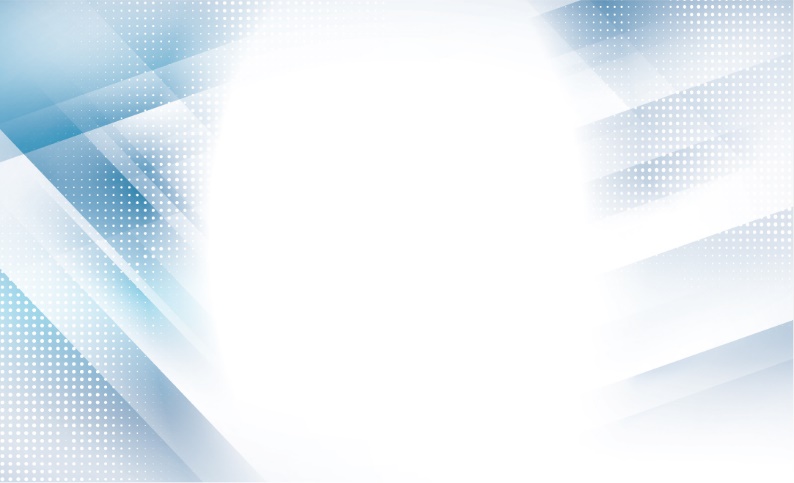 國立臺南高級商業職業學校
112學年第二學期
選課輔導(國貿科)
適用科別班級：國貿科高一
課程諮詢教師：OOO老師
宣導日期：112年12月00日
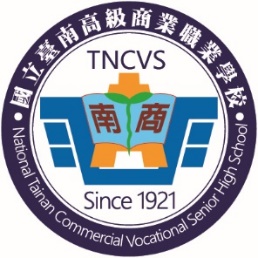 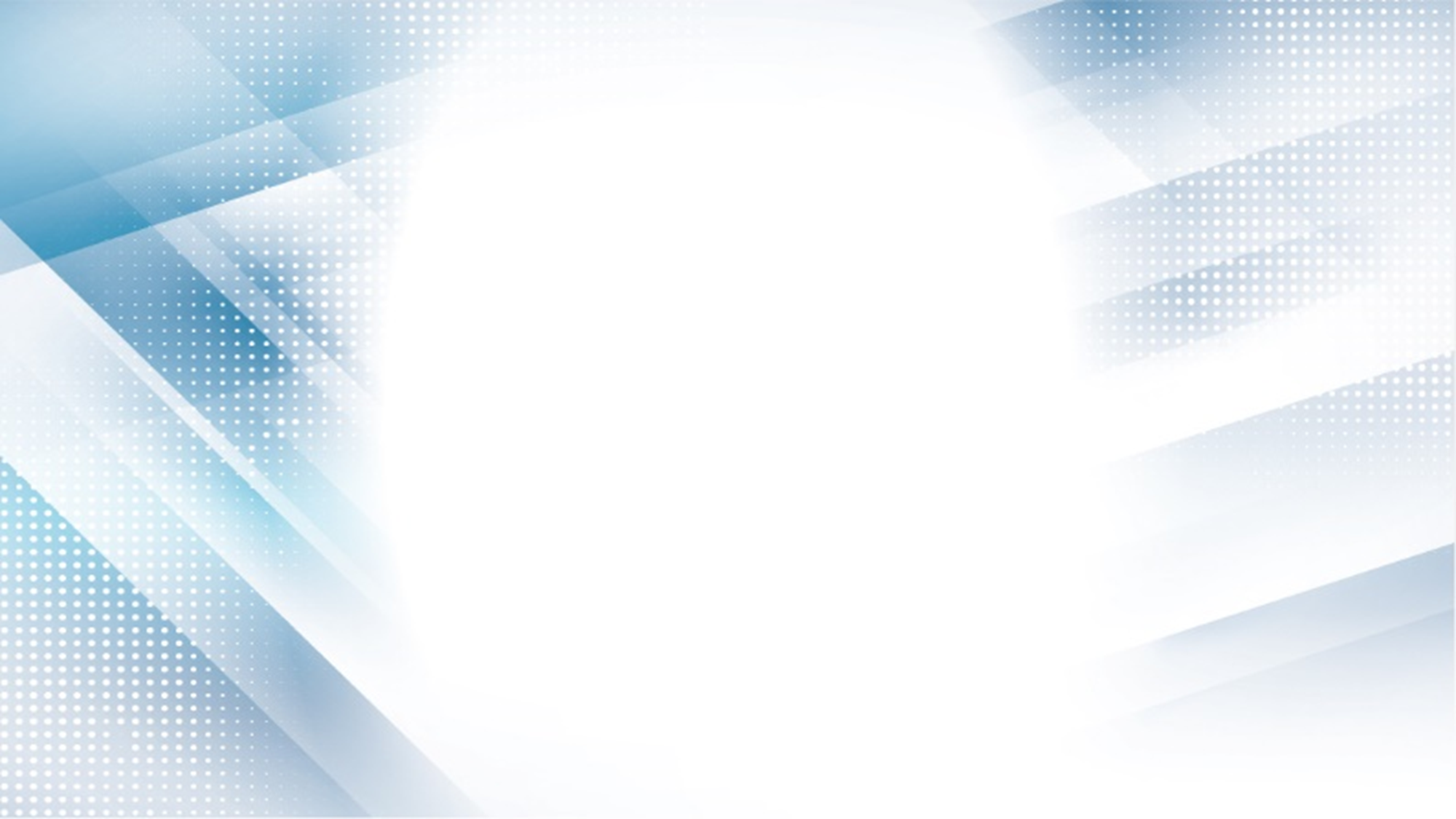 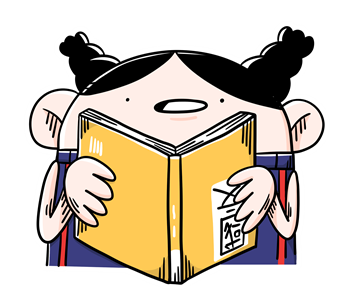 選 課 輔 導 手 冊(公告學校網頁-新課綱專區)
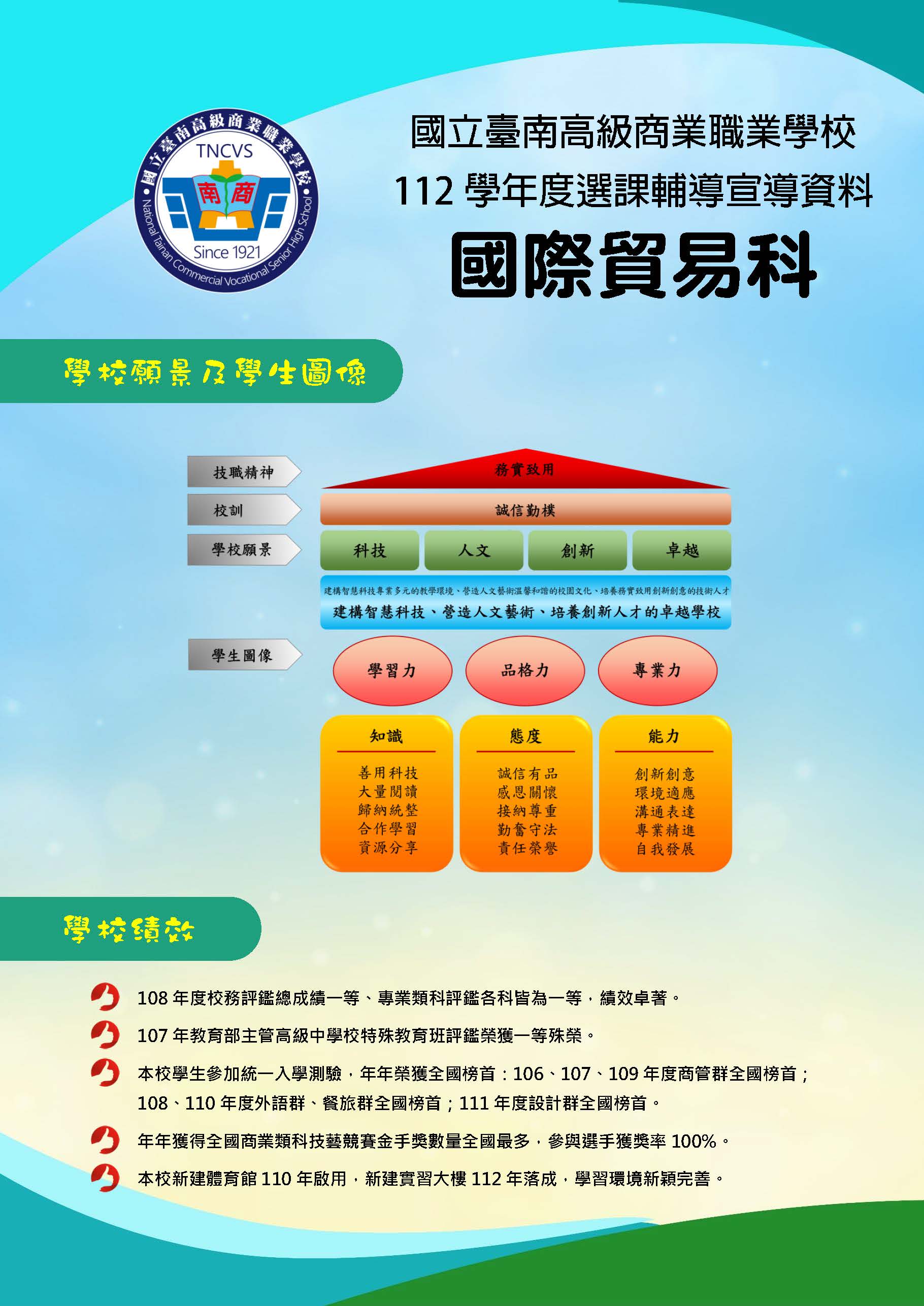 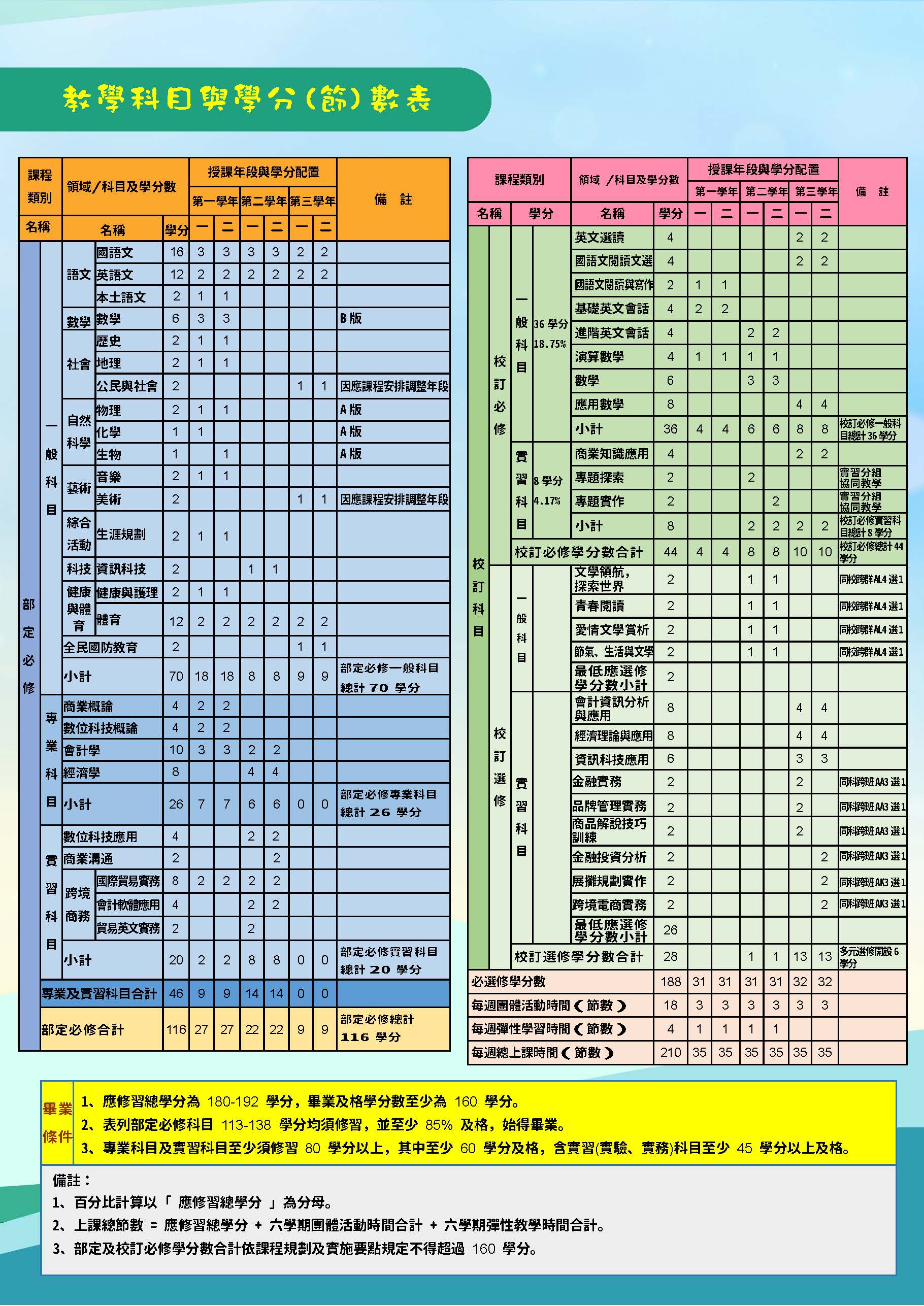 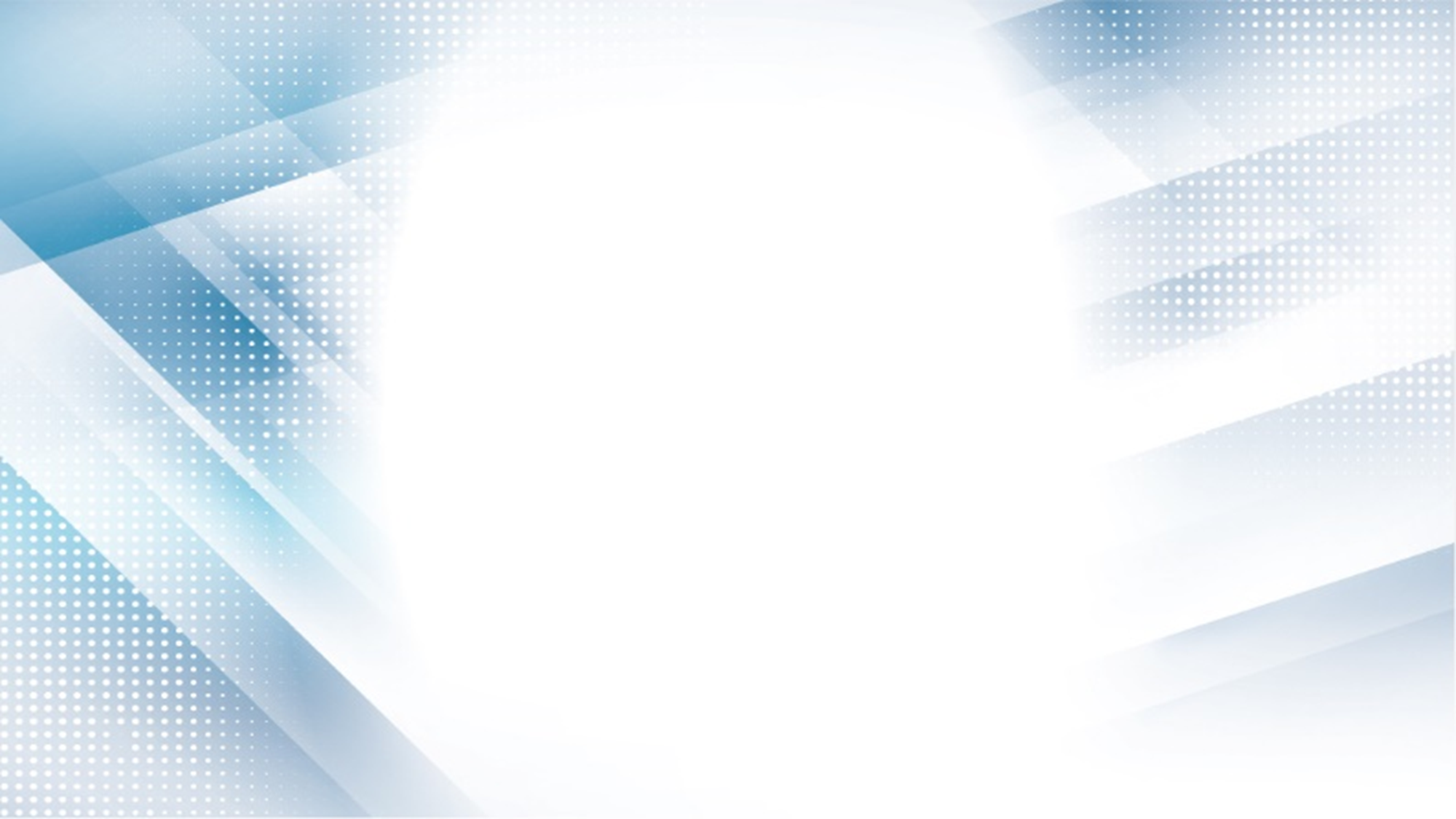 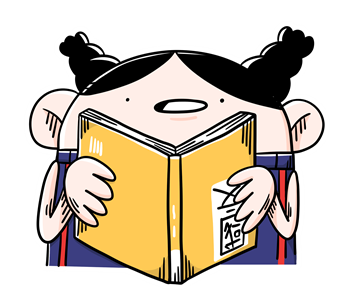 選 課 輔 導 手 冊
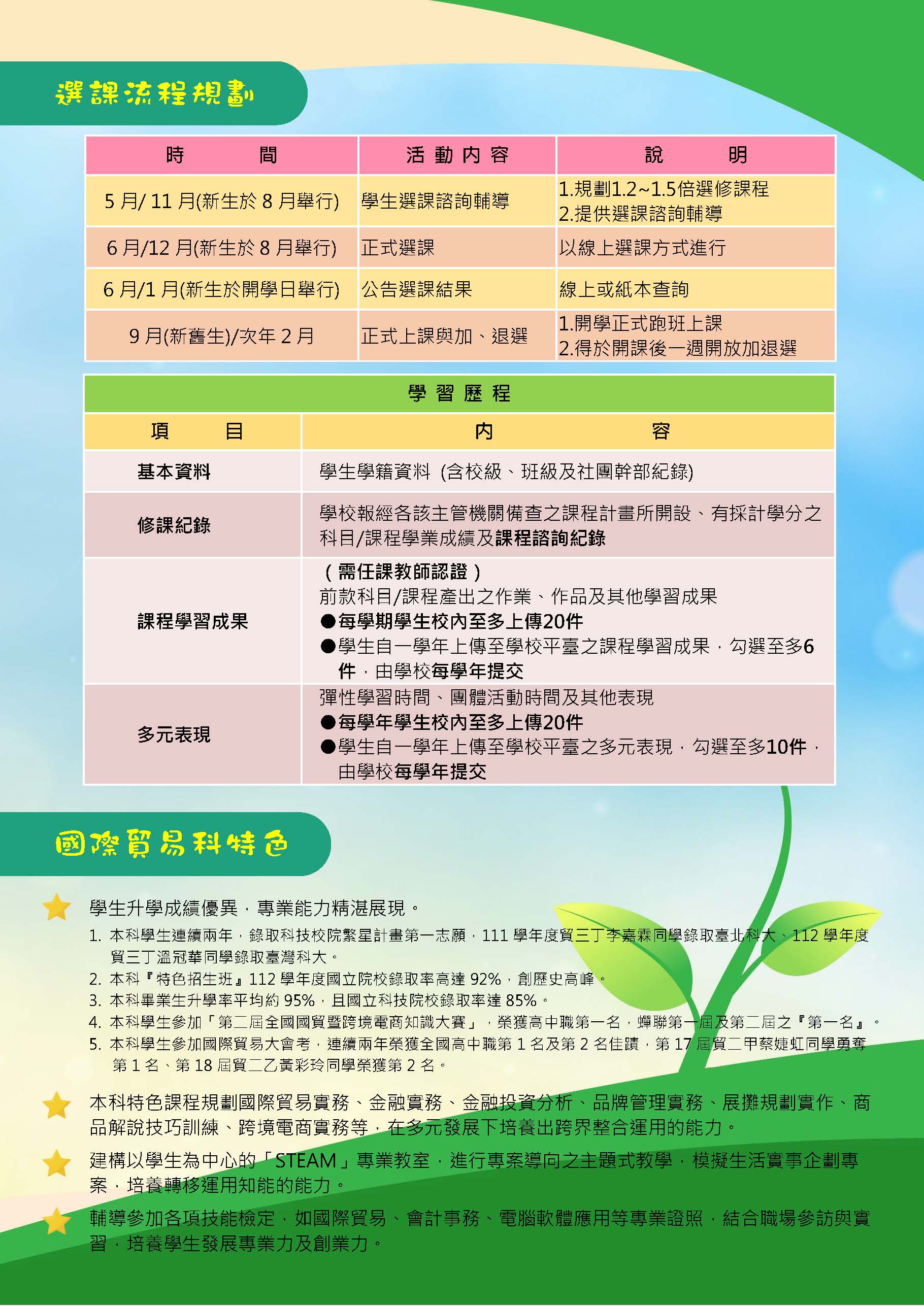 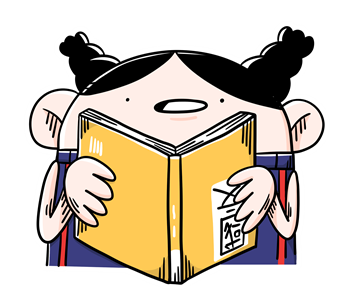 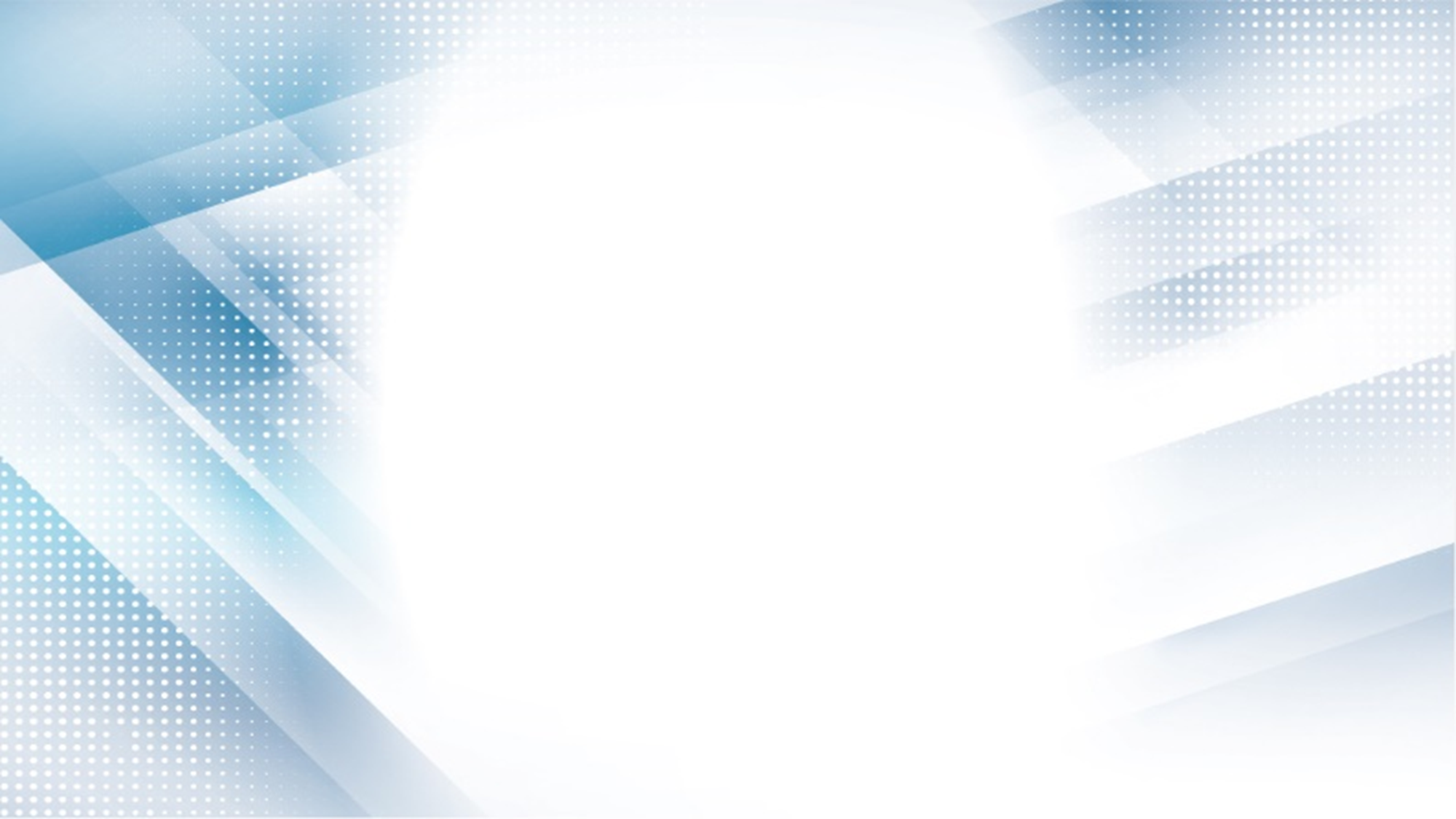 學 年 學 分 制
畢業條件：
1.應修習學分為180-192學分，畢業及格學分數至少160學分。
2.部定必修科目113-138學分均需修習，至少85%及格。
3.專業科目及實習科目至少修習80學分以上，其中至少60學
   分及格，含實習(實驗、實務)科目至少45學分以上及格。
4.修業期間德行評量之獎懲紀錄相抵後，未滿三大過。
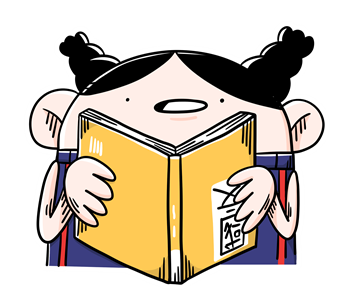 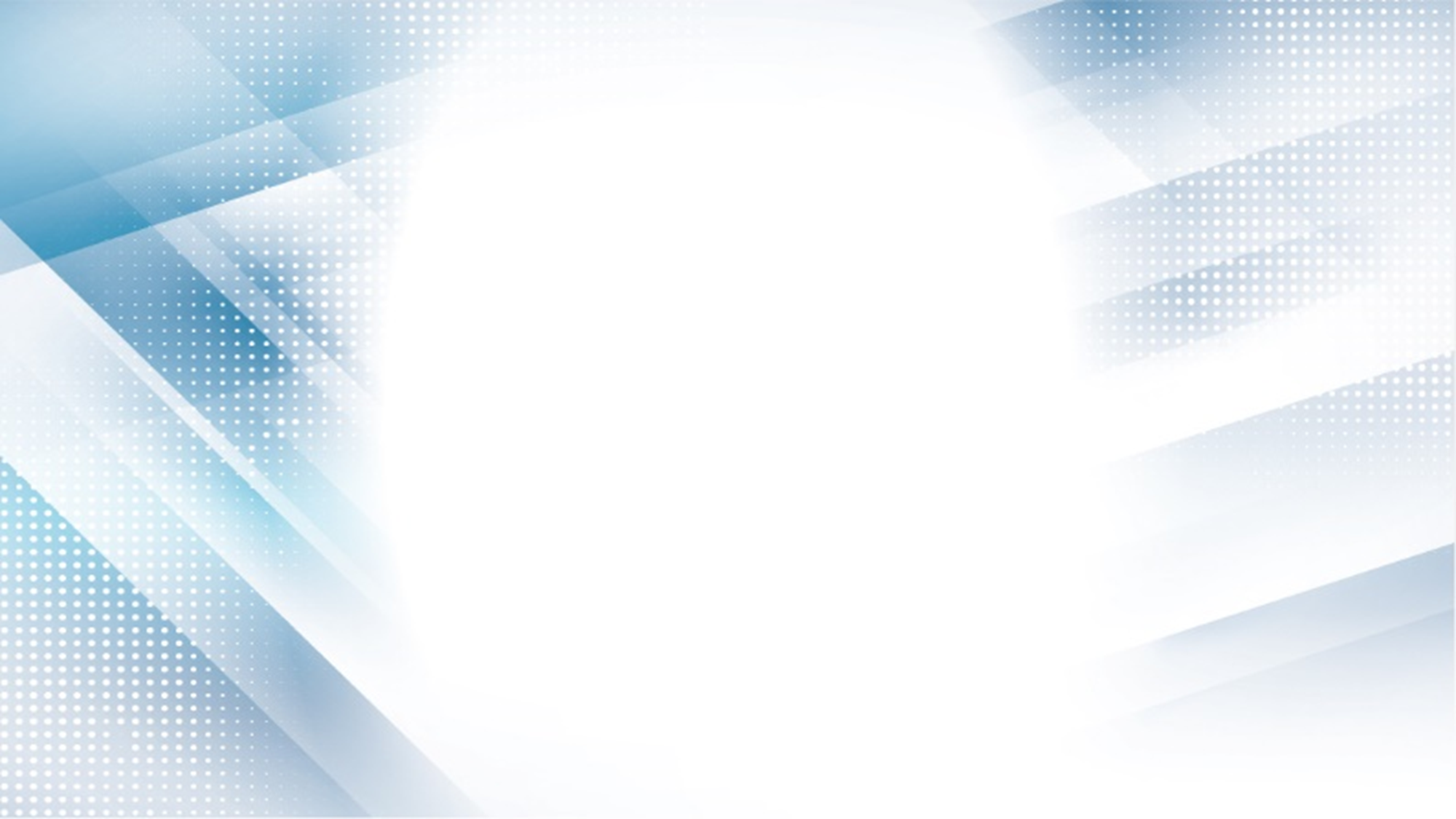 選 課 輔 導--生涯決定金三角
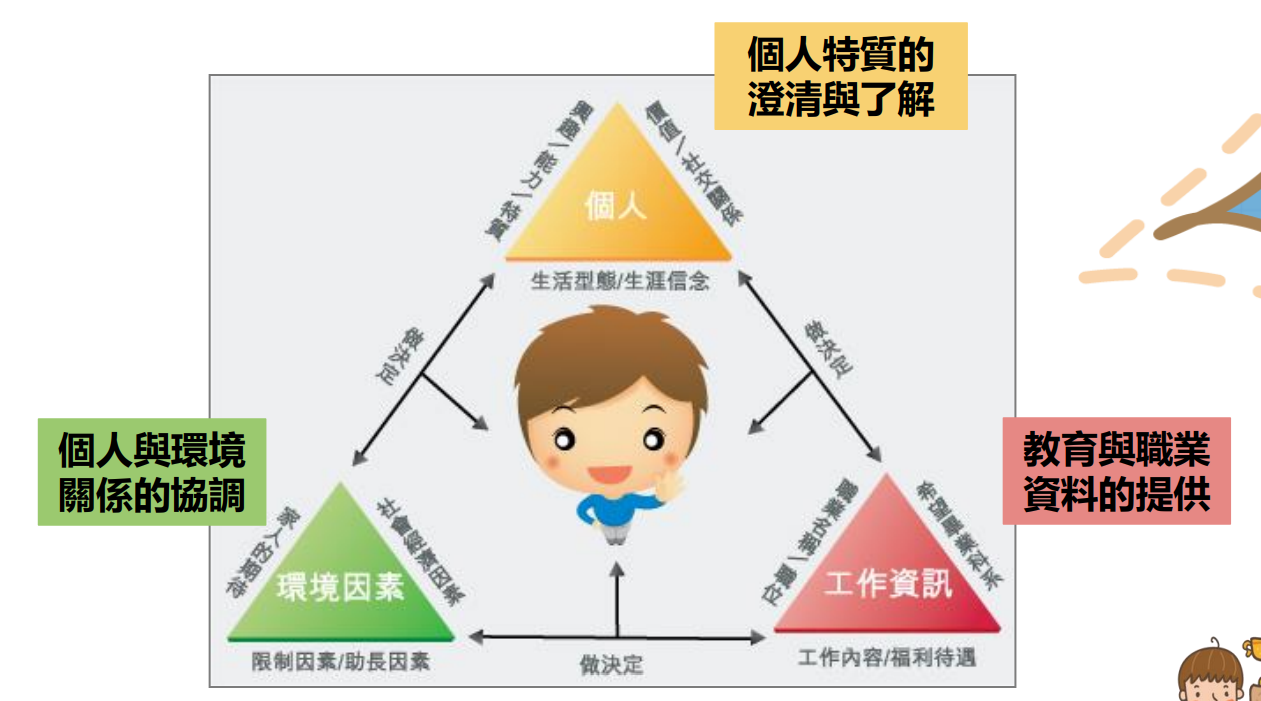 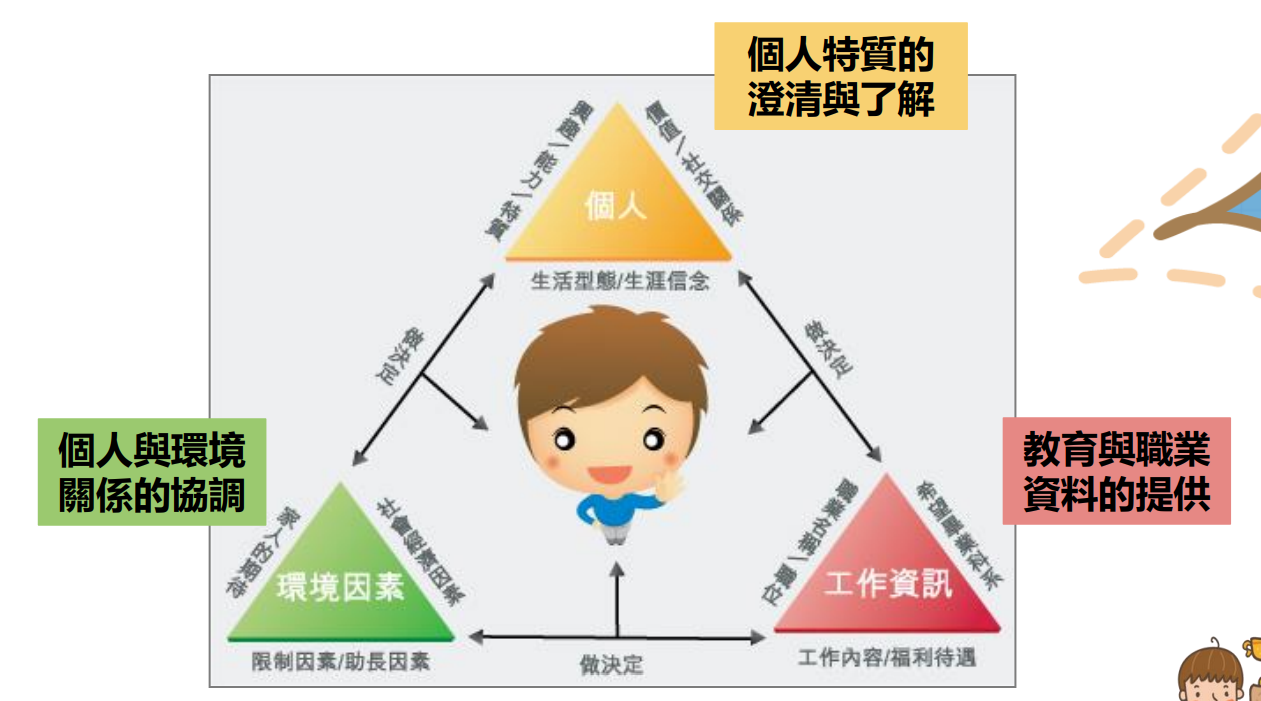 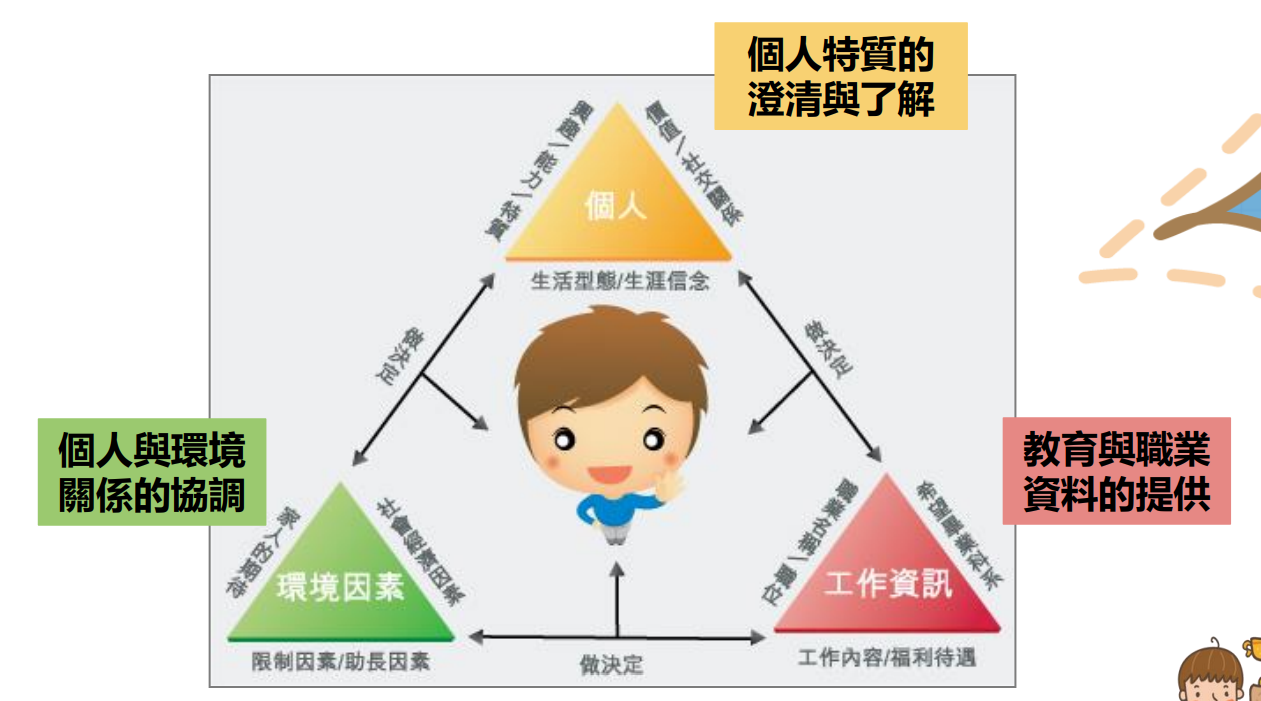 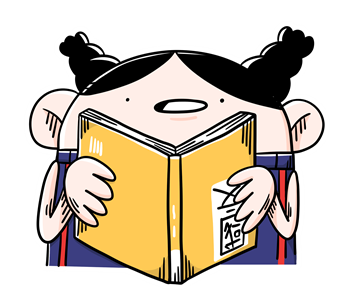 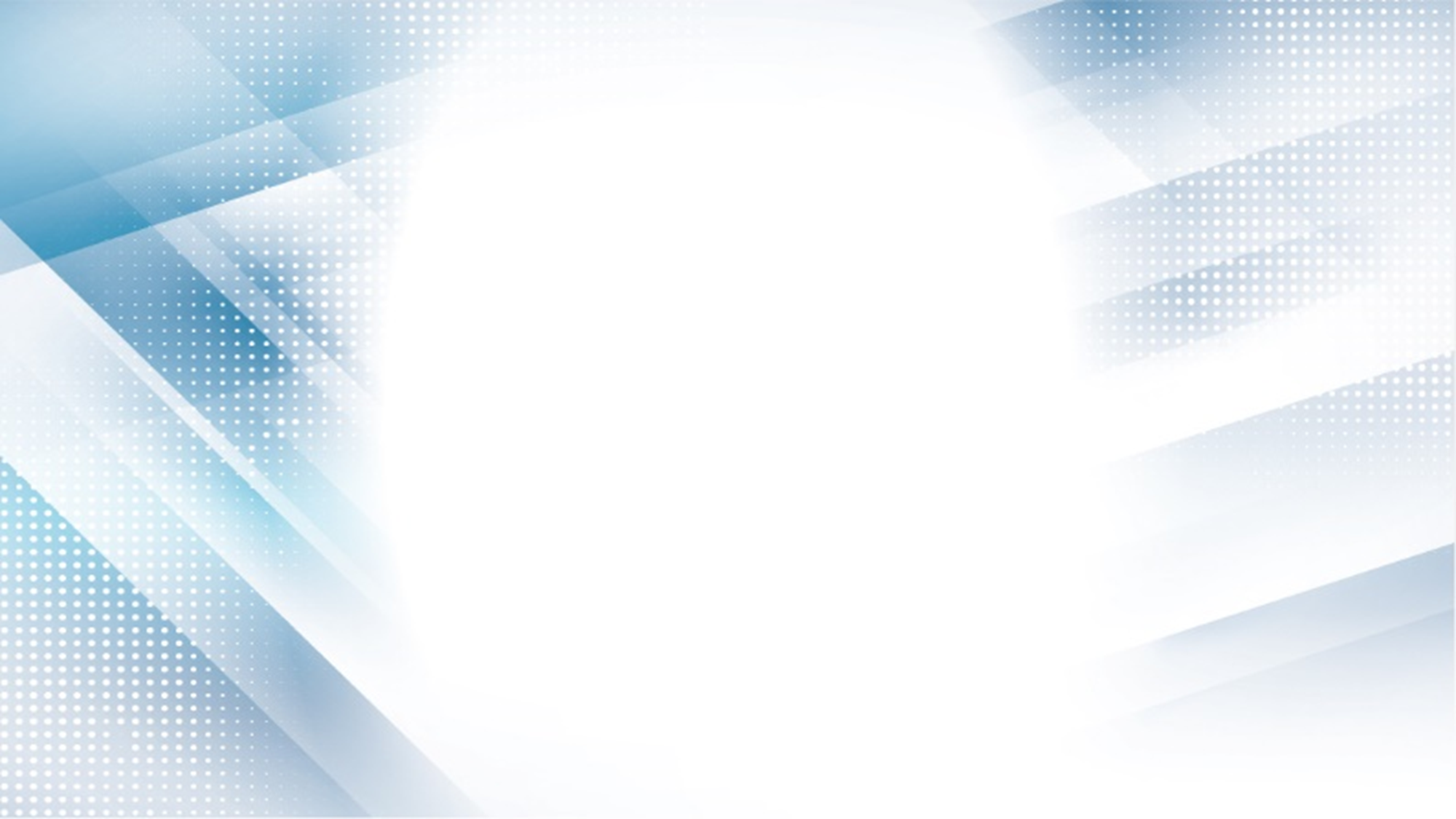 系  統  選  課  說  明
系統選填志願時間：112年12月27-29日
                          (星期三-五)

每一位同學都要選填，逾期不受理！
教務處公告
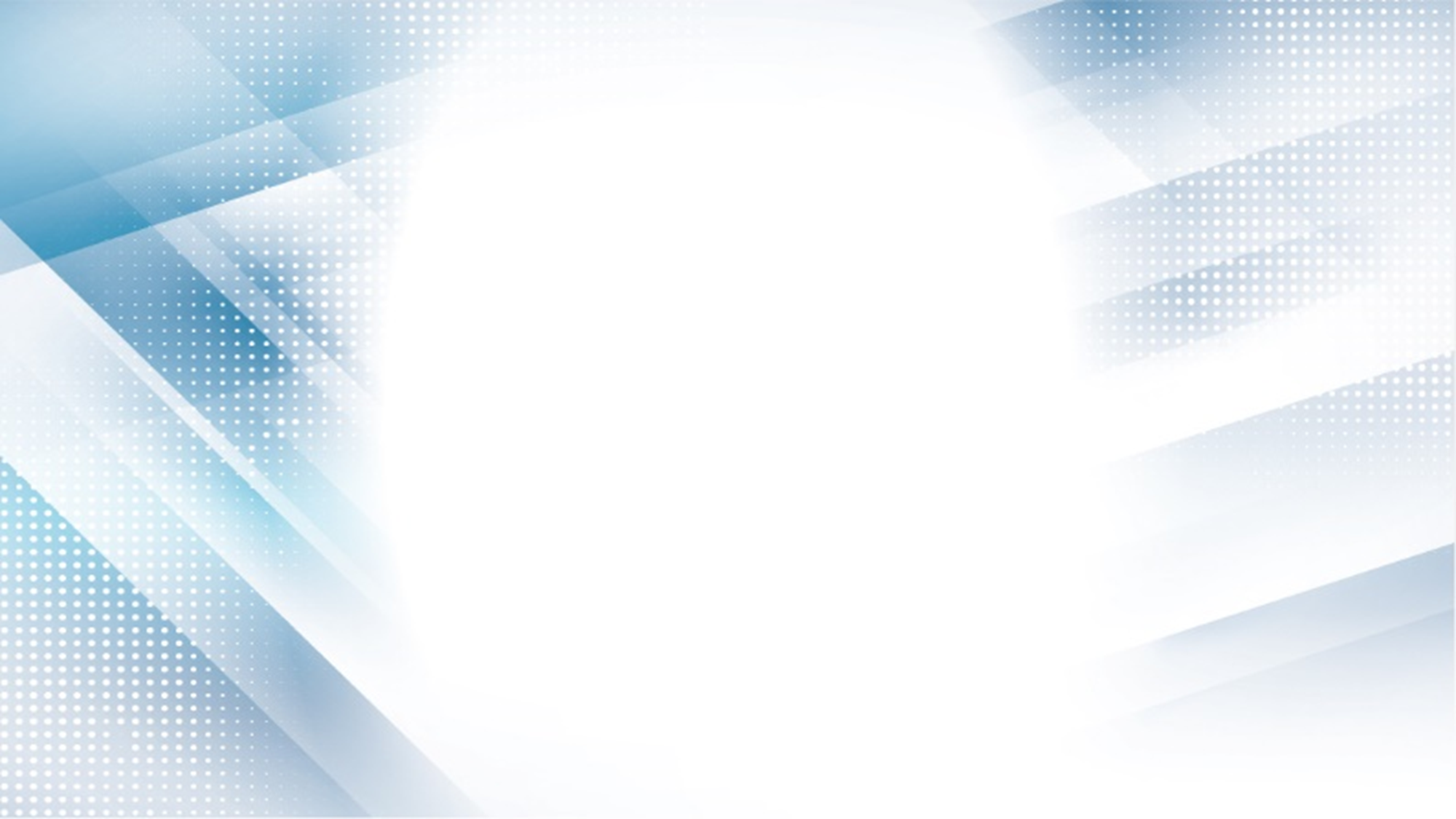 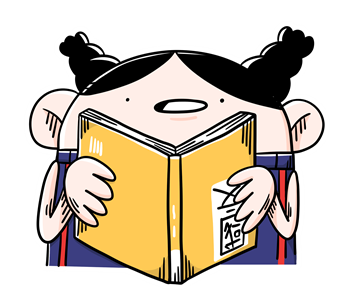 系  統  選  課  說  明
112學年度第2學期「彈性學習課程」選課

一、選填10個志願
二、彈性課程中的「自主學習」為紙本登記制
        請不要在系統選填此項志願
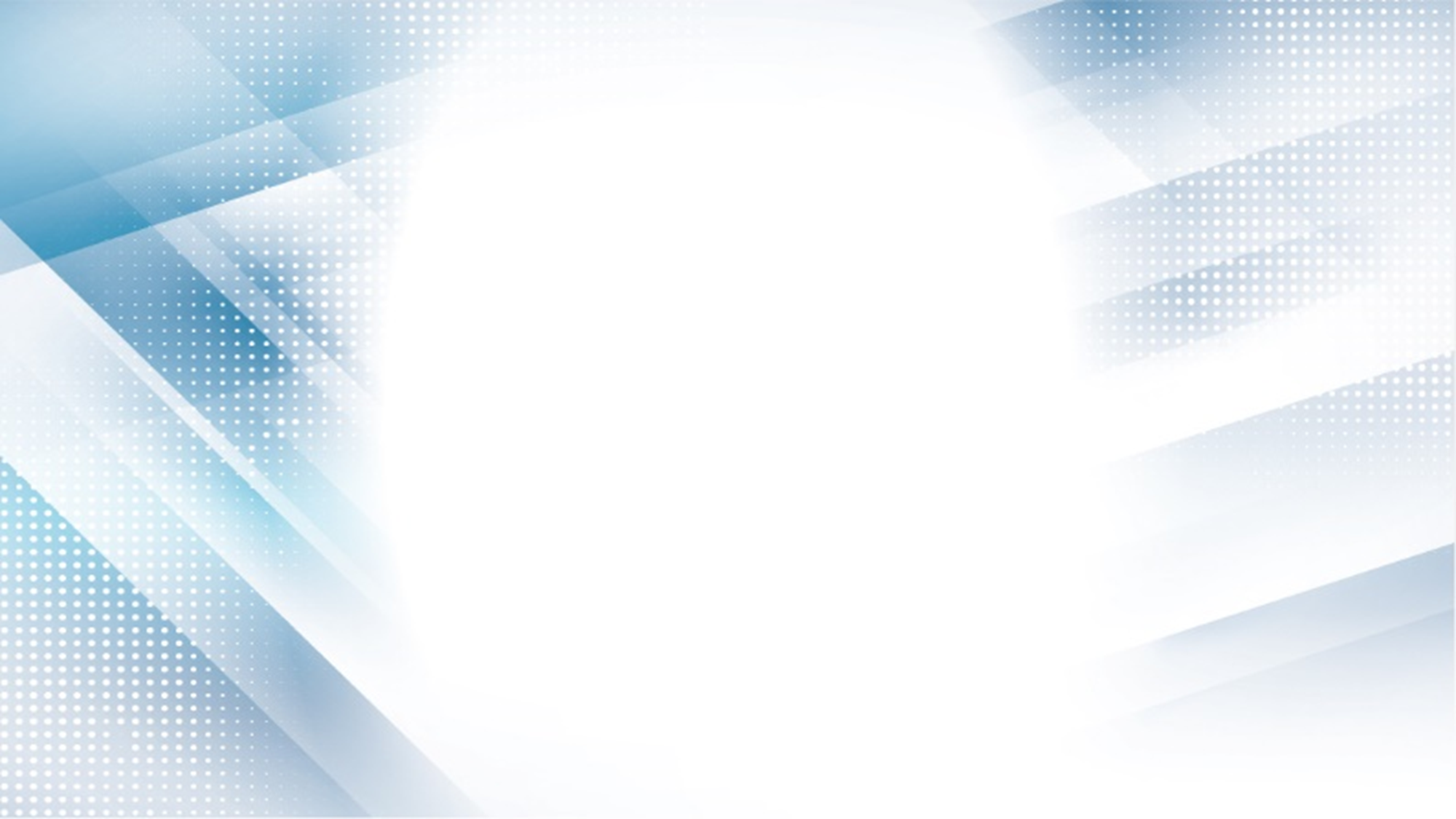 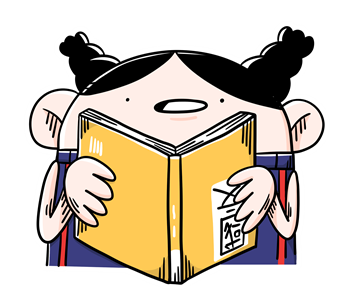 系  統  選  課  說  明
系統選課路徑
學校首頁→學生專區→線上查詢系統
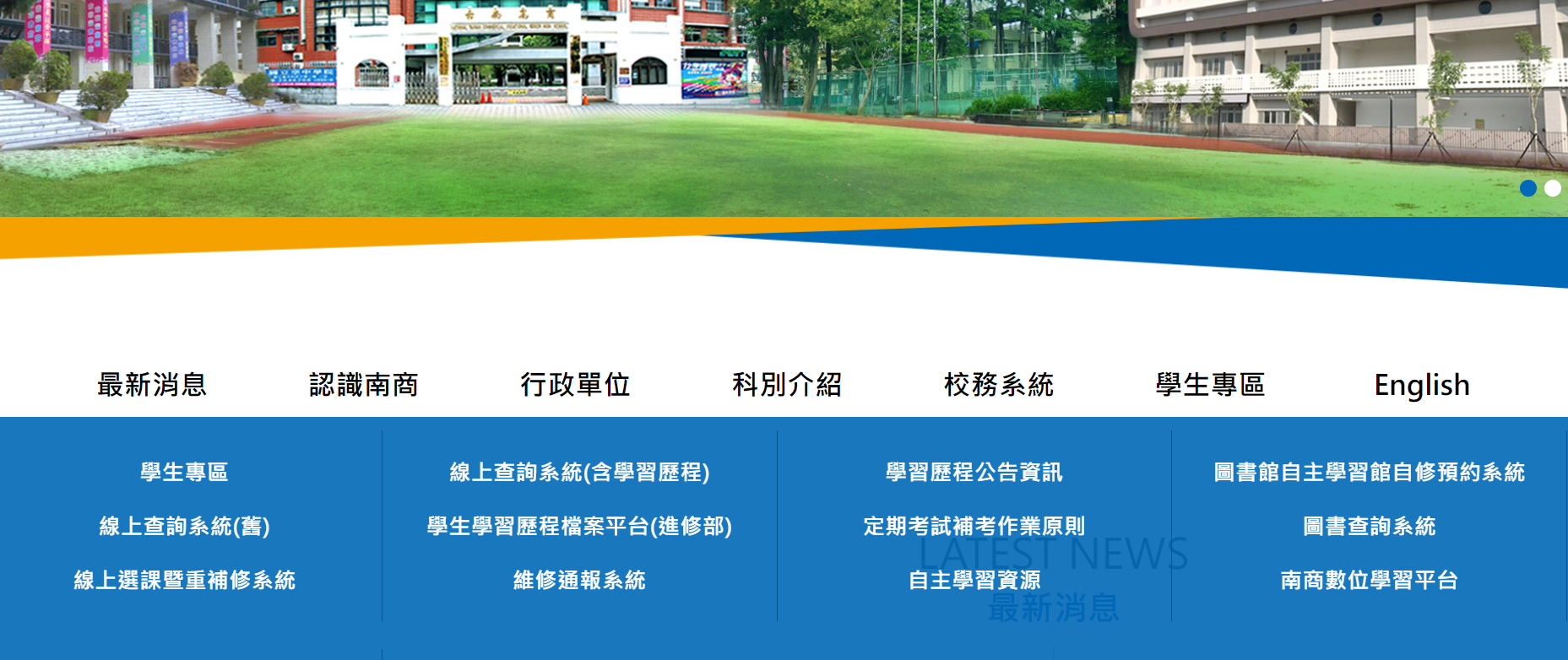 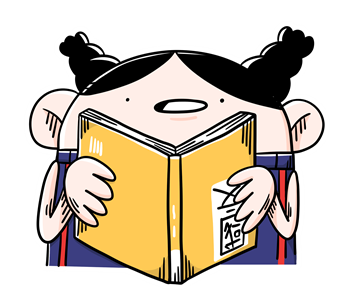 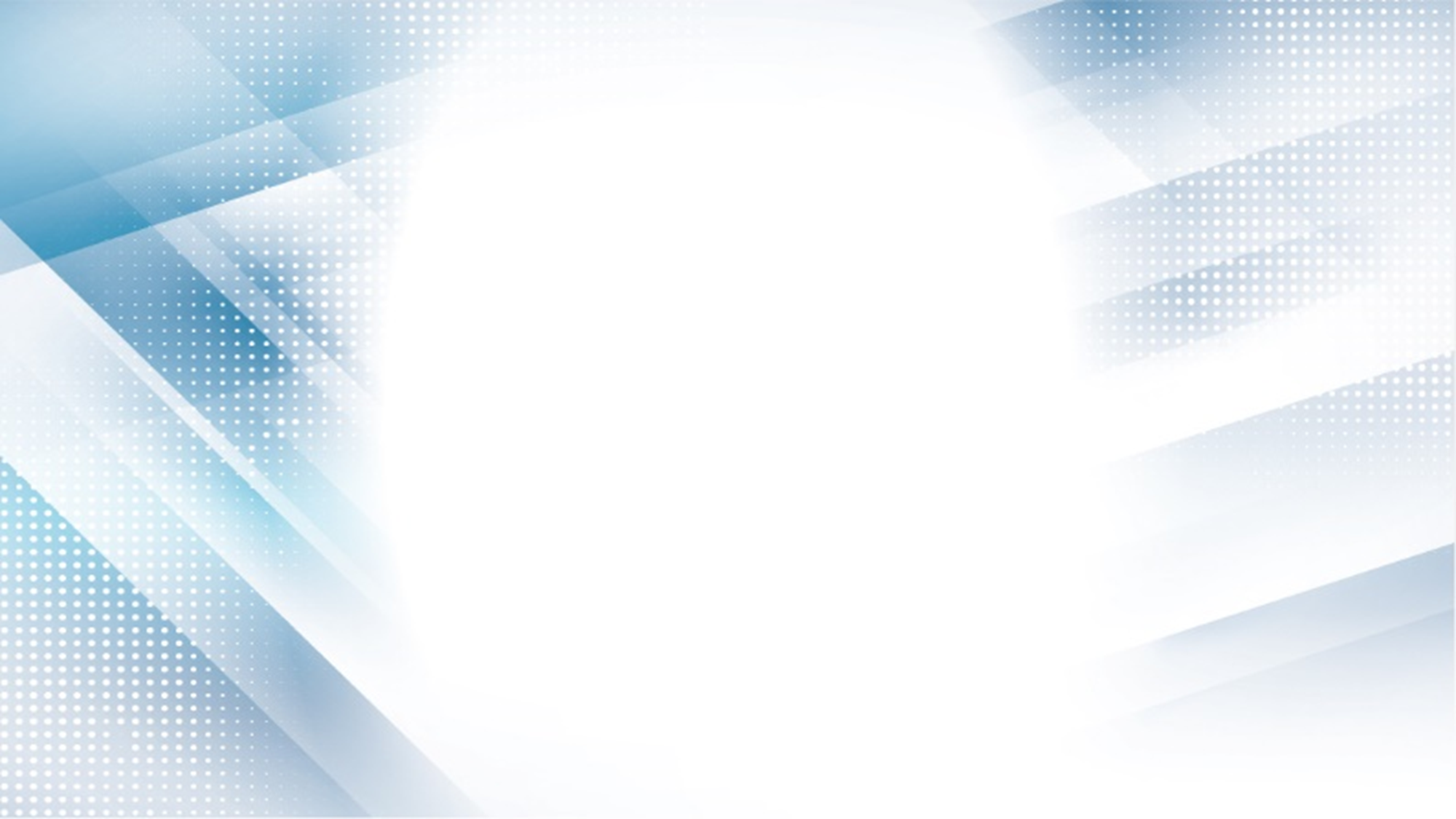 112學年第2學期  彈性課程(高一)  列表
選填對象：高一各科學生
選填對象：高一商會貿科學生
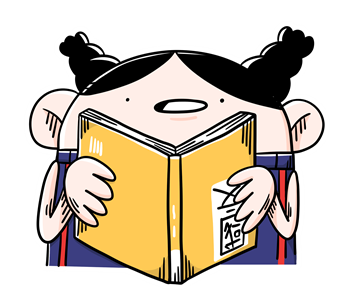 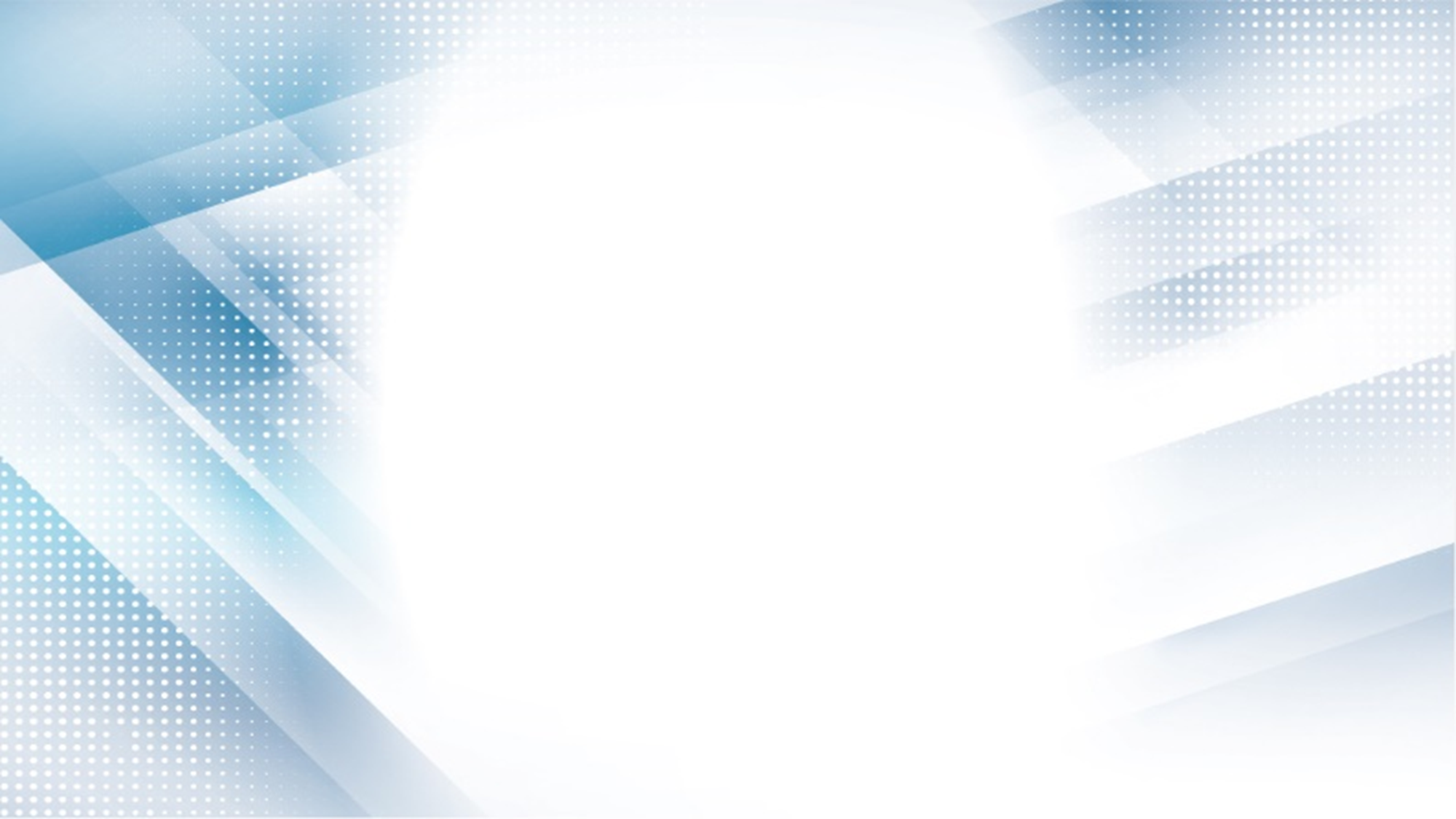 112學年第2學期  彈性課程(高二)  列表
選填對象：高二各科學生
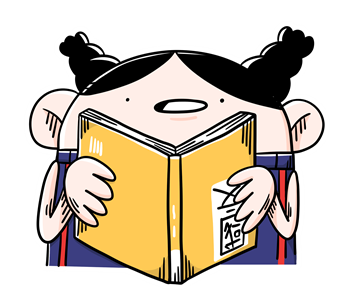 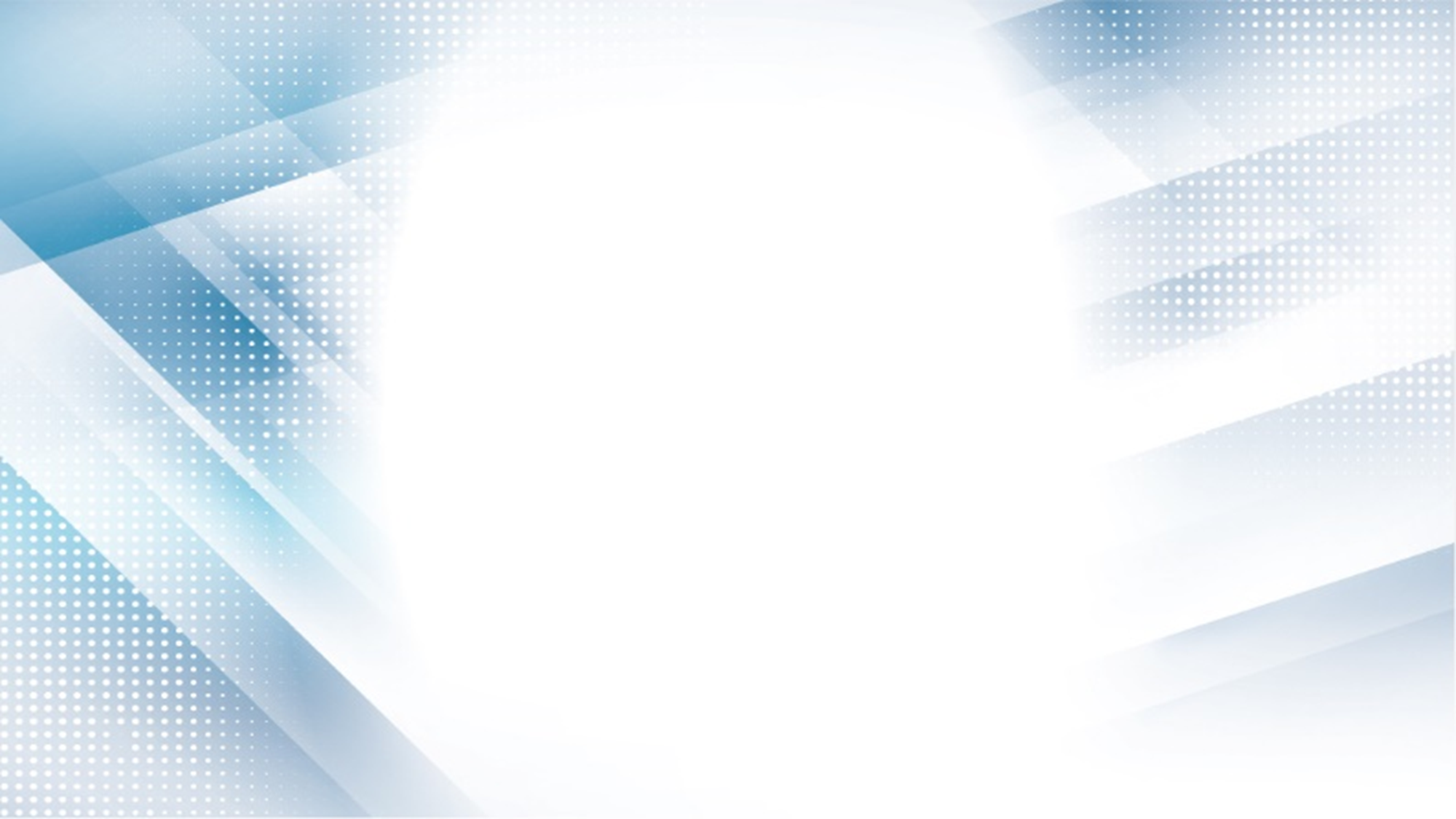 112學年第2學期  彈性課程(高二)  列表
選填對象：高二貿科學生
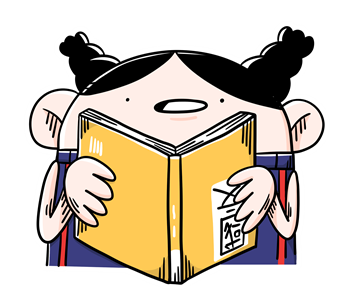 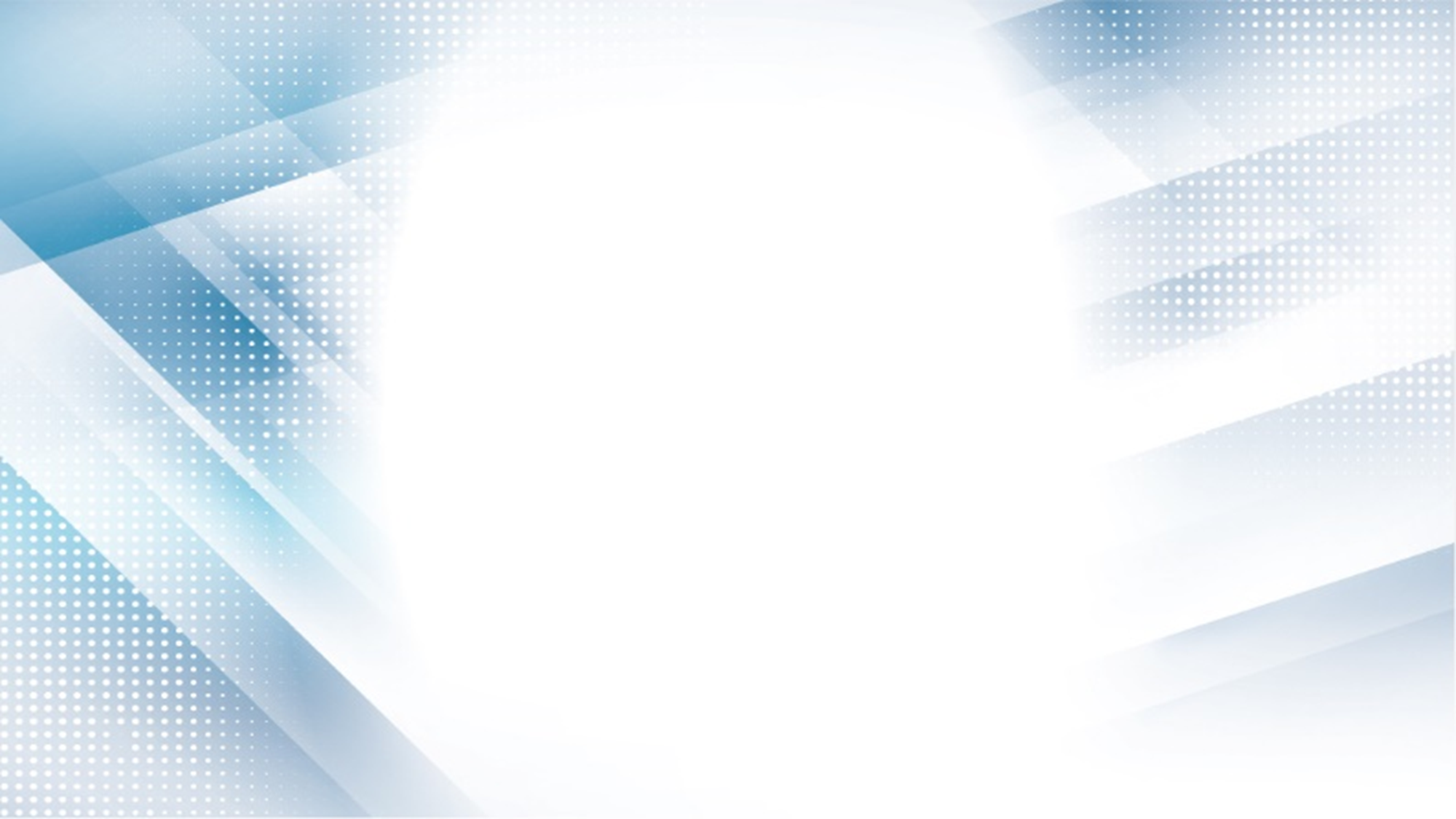 112學年第2學期  彈性課程(高三)  列表
選填對象：高三各科學生均可選填
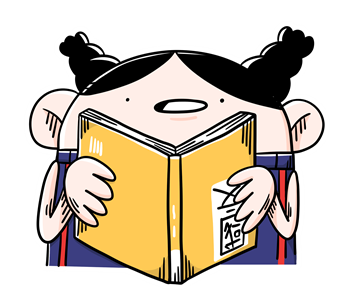 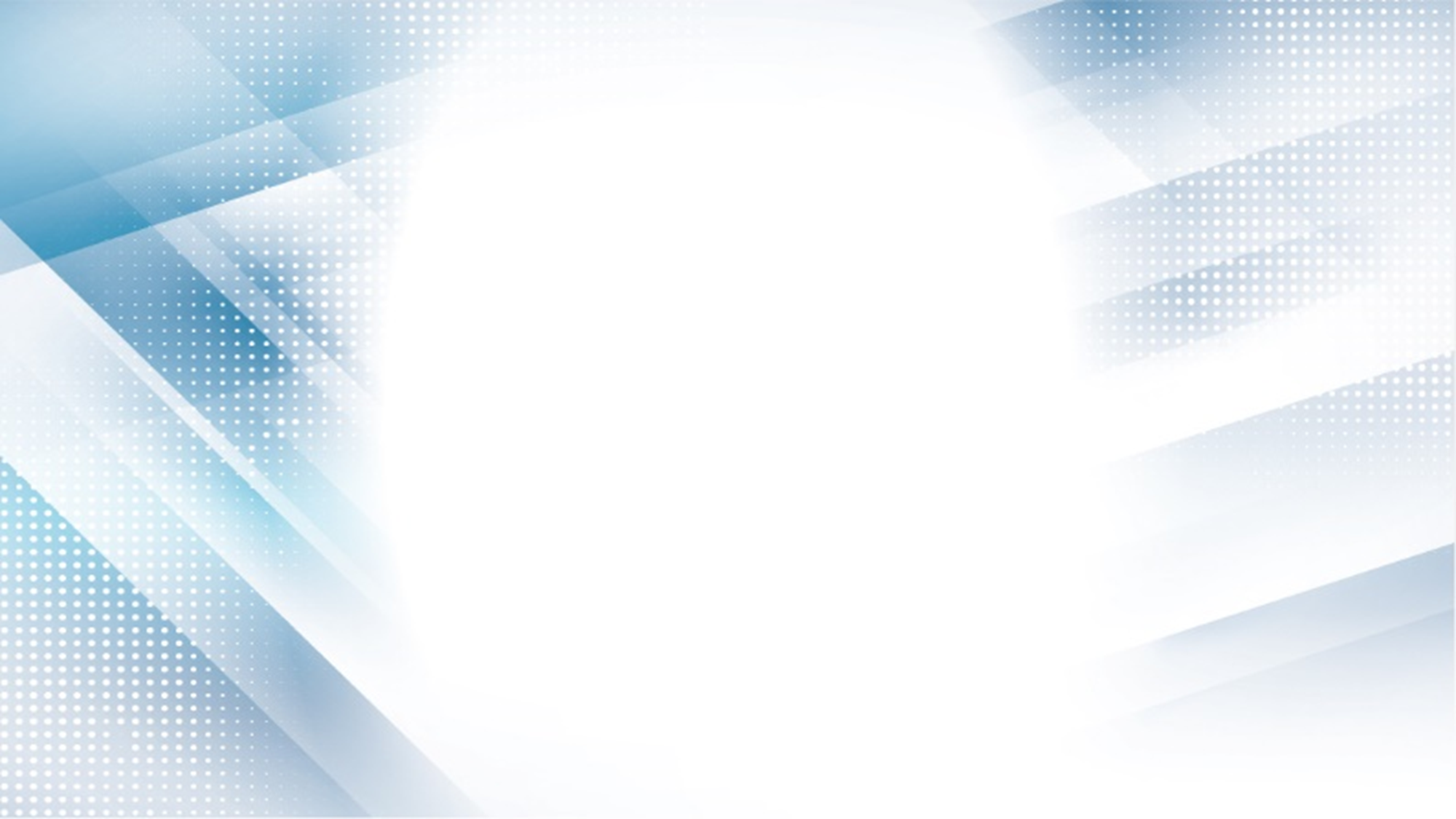 112學年第2學期  彈性課程(高三)  列表
選填對象：高三商會貿資科學生
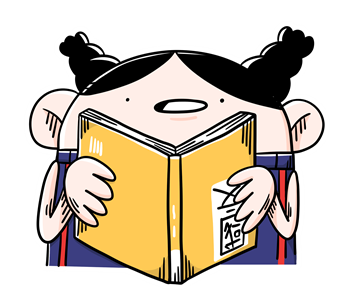 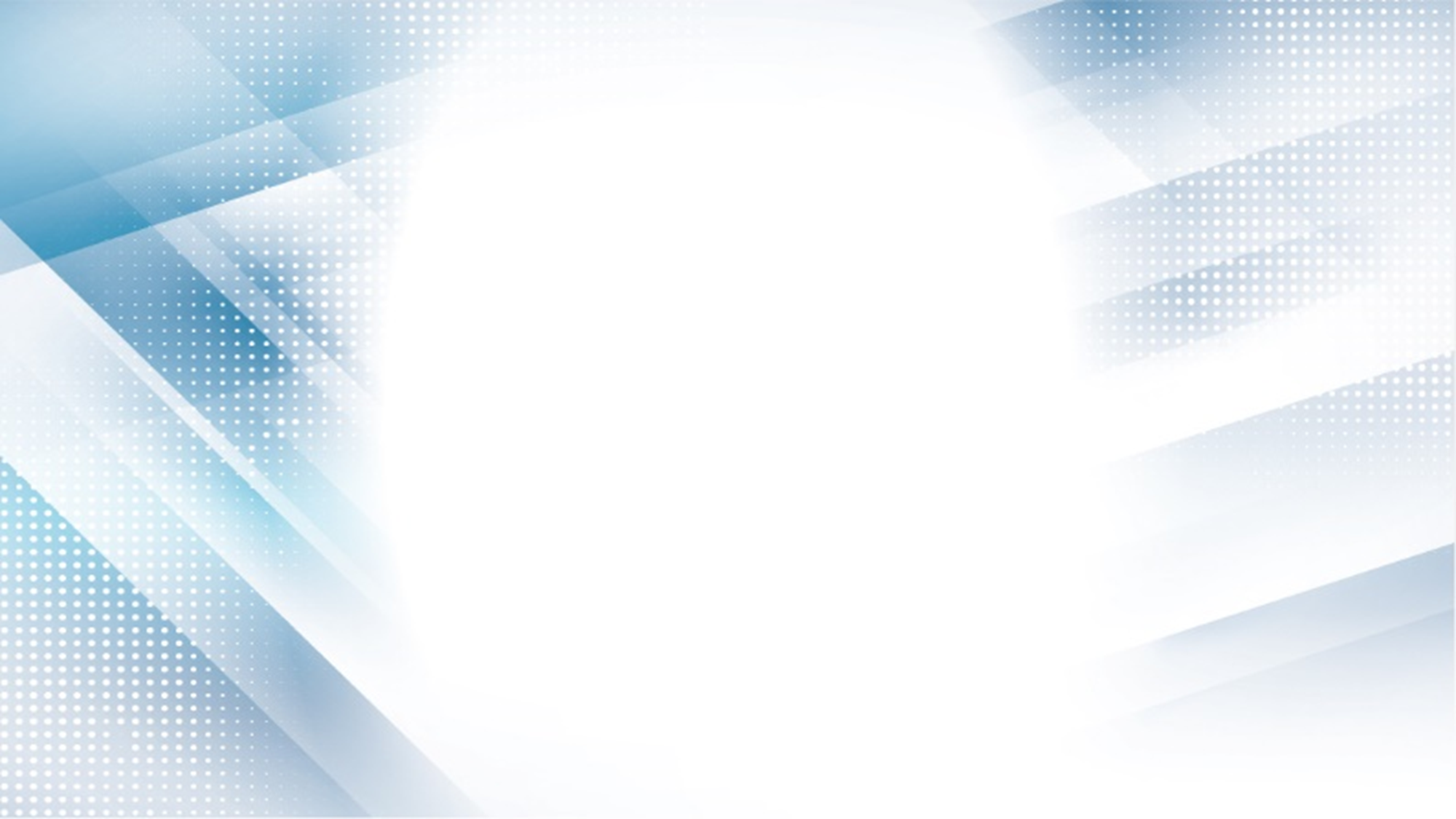 112學年第2學期  彈性課程簡述
各課程的詳細授課內容，請參閱網頁：
教務處→學習歷程及課程諮詢專區
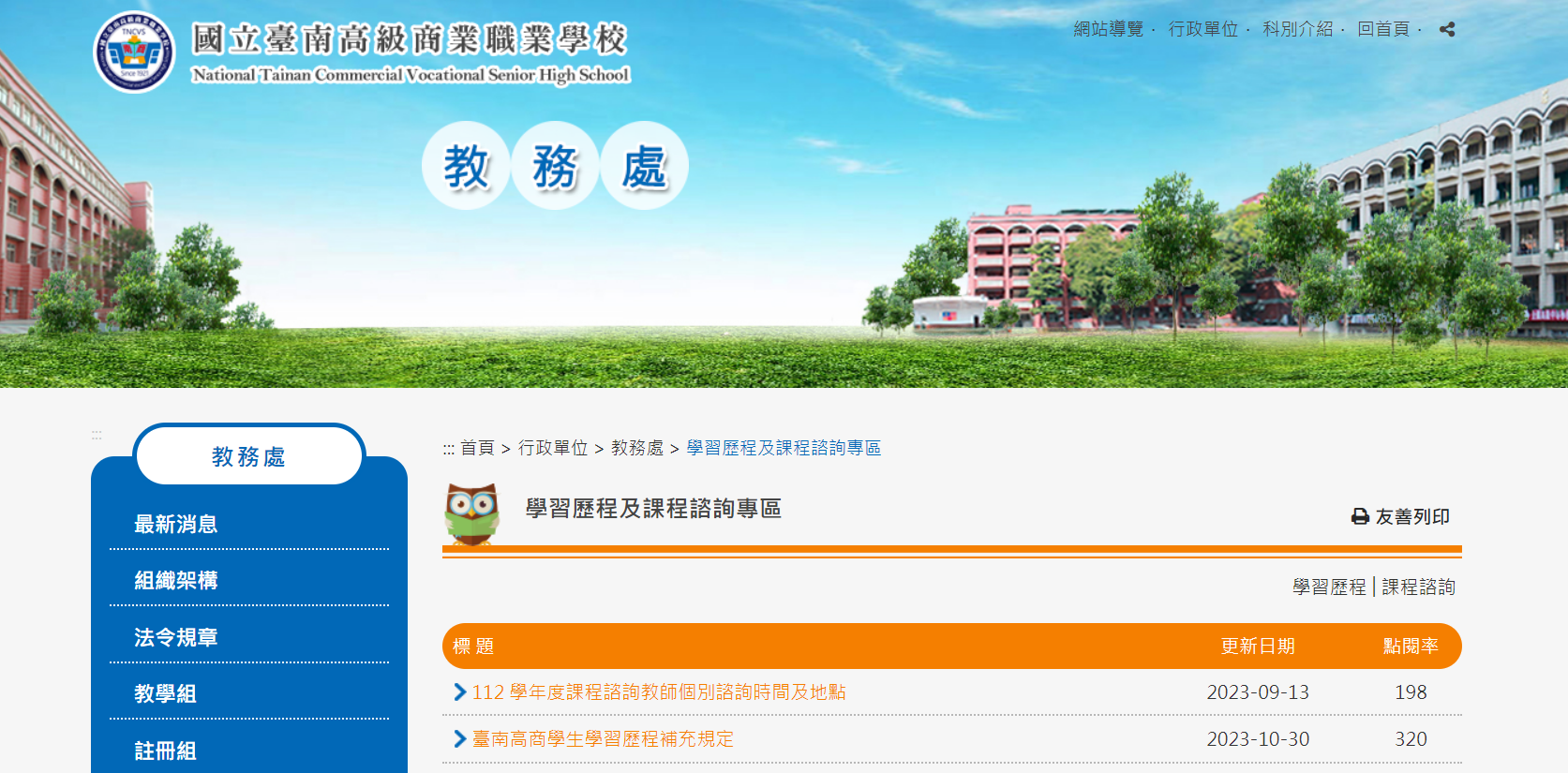 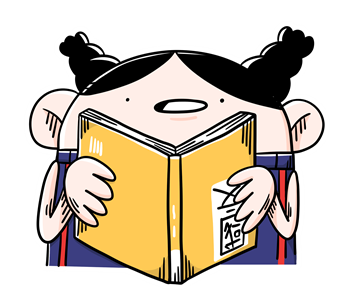 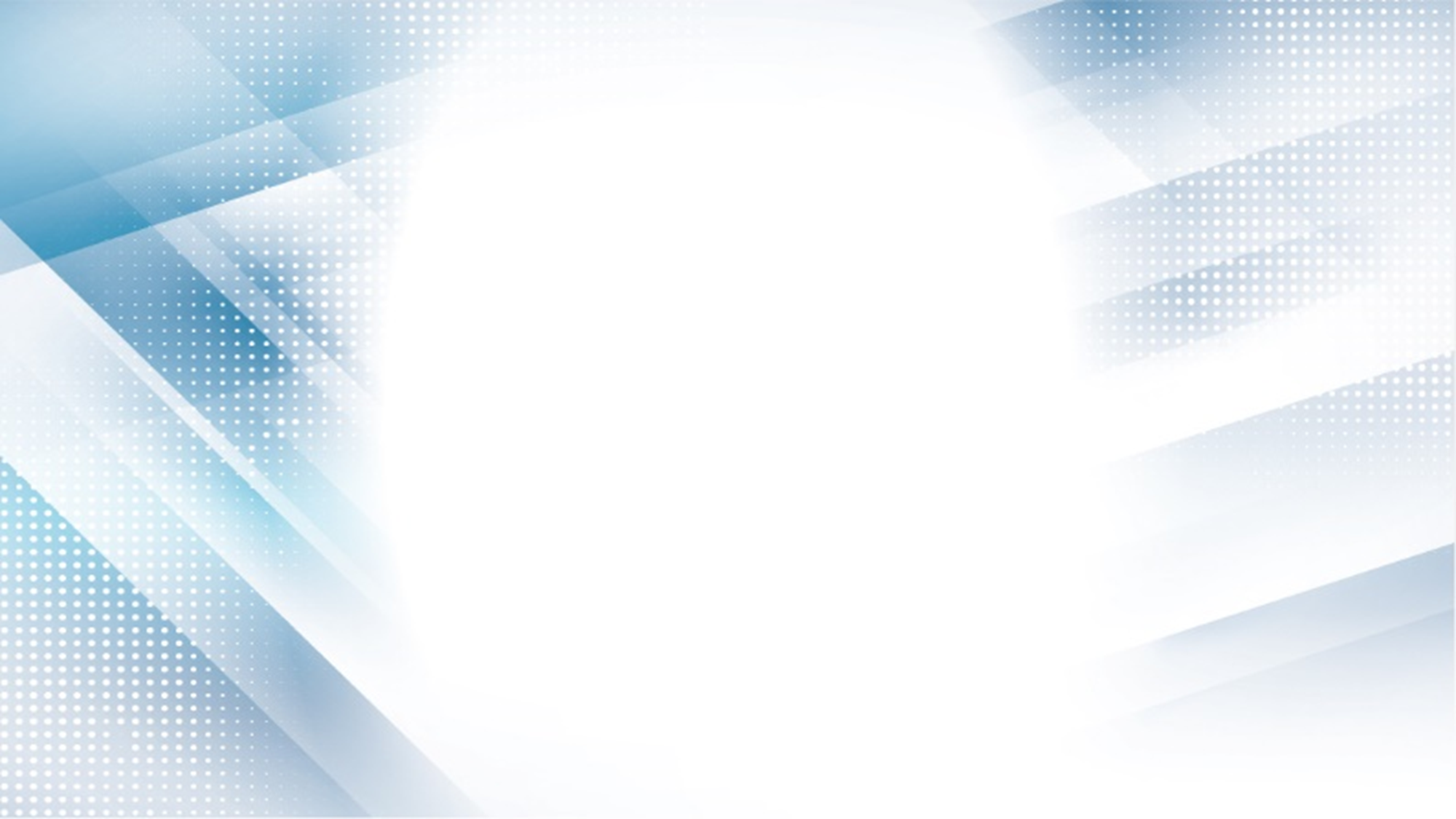 112學年第2學期  自主學習時程
自主學習選填：高一至高三學生
12/26前：登記(教務處實研組)
12/27(三) 12:30：參加填寫說明會(圖書館)
1/1前：mail自主學習申請表(教務處實研組)
1/3：自主學習計畫審查工作會議
1/4：自主教師指導老師共識會議
1/10：公告選課結果
2/1：申請表通過者mail計畫書
          (teach7@mail.tncvs.tn.edu.tw)
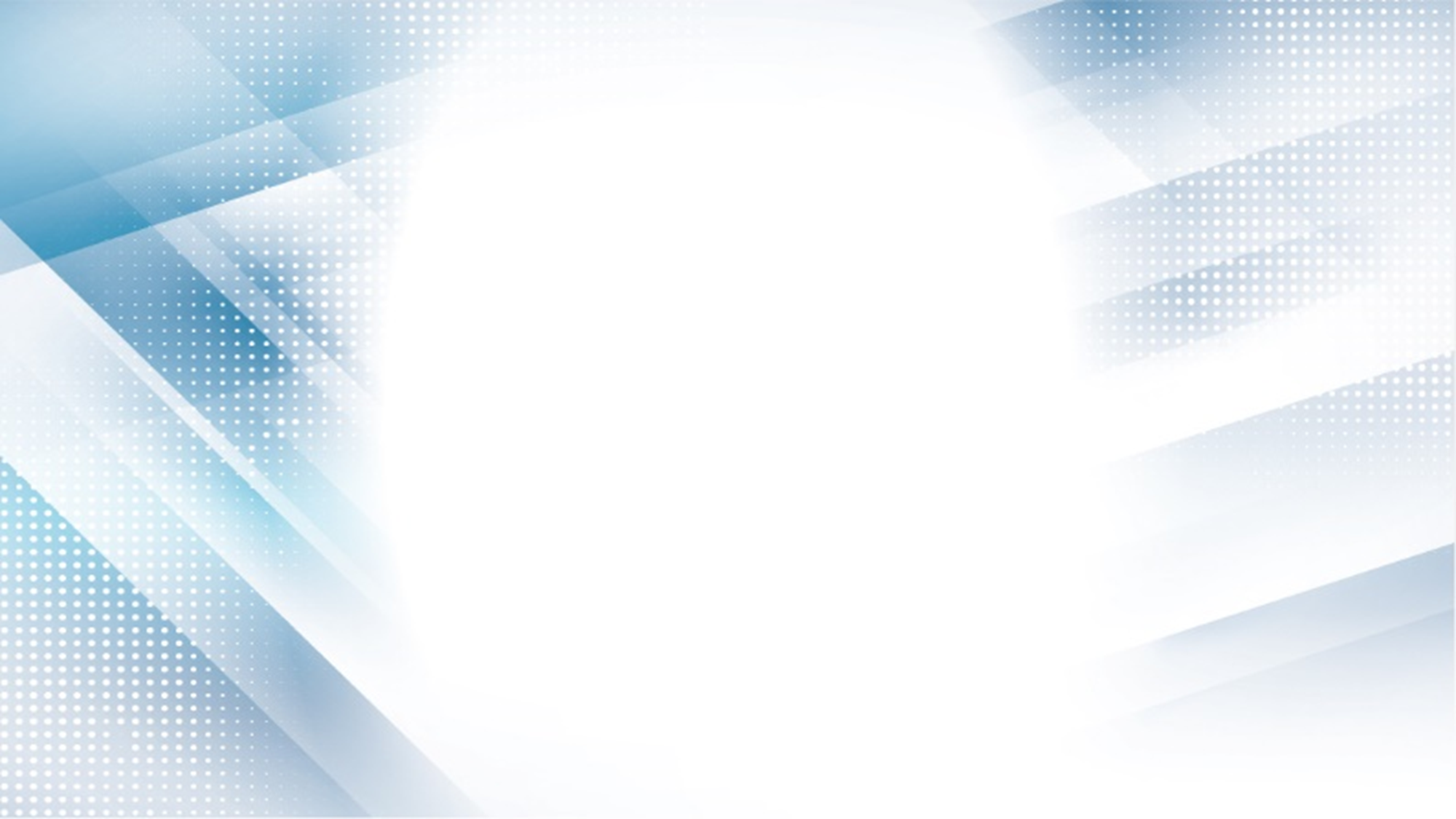 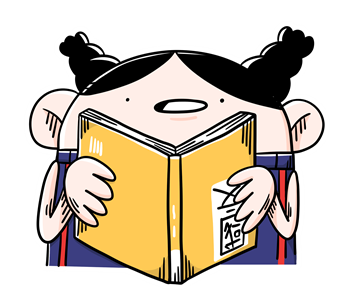 期末課程滿意度調查
問卷填答路徑
學校首頁→學生專區→南商數位學習平台
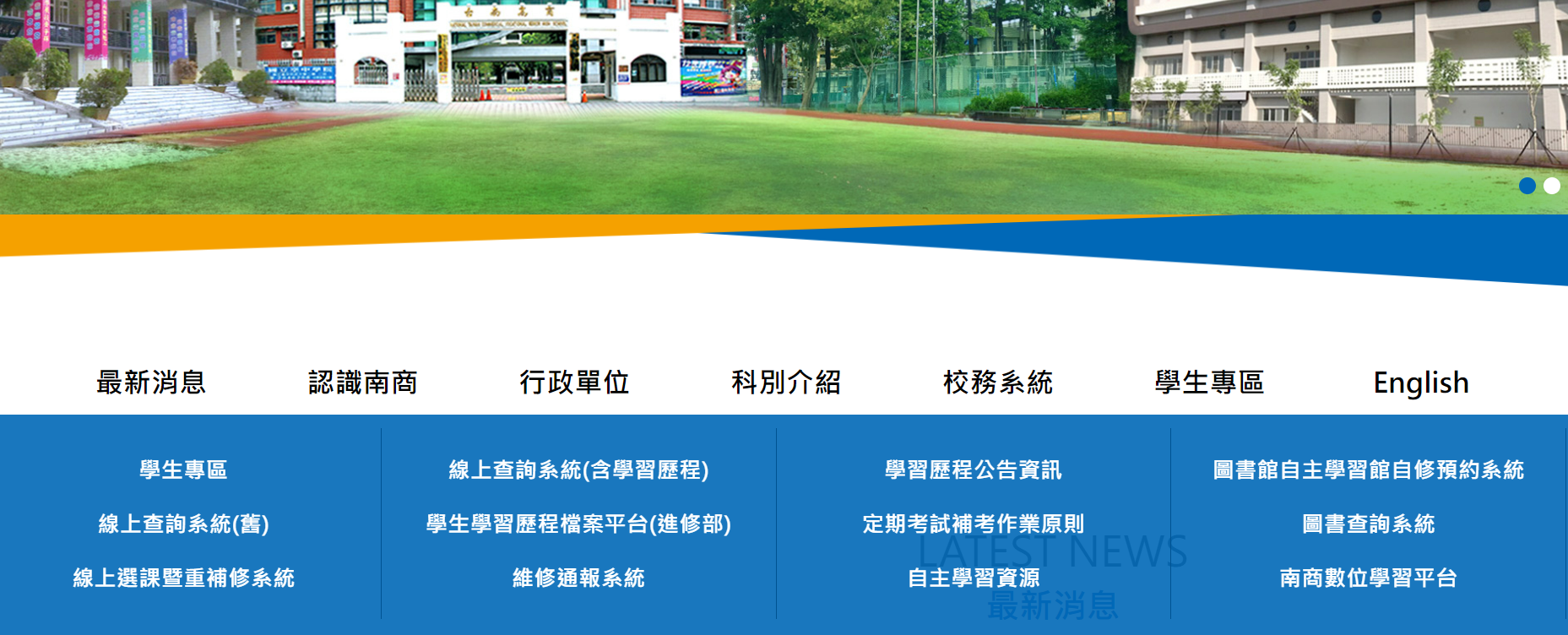 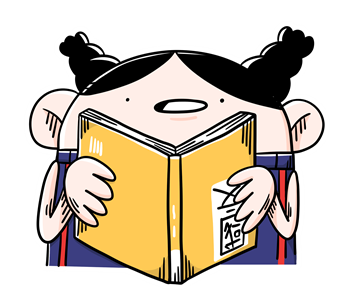 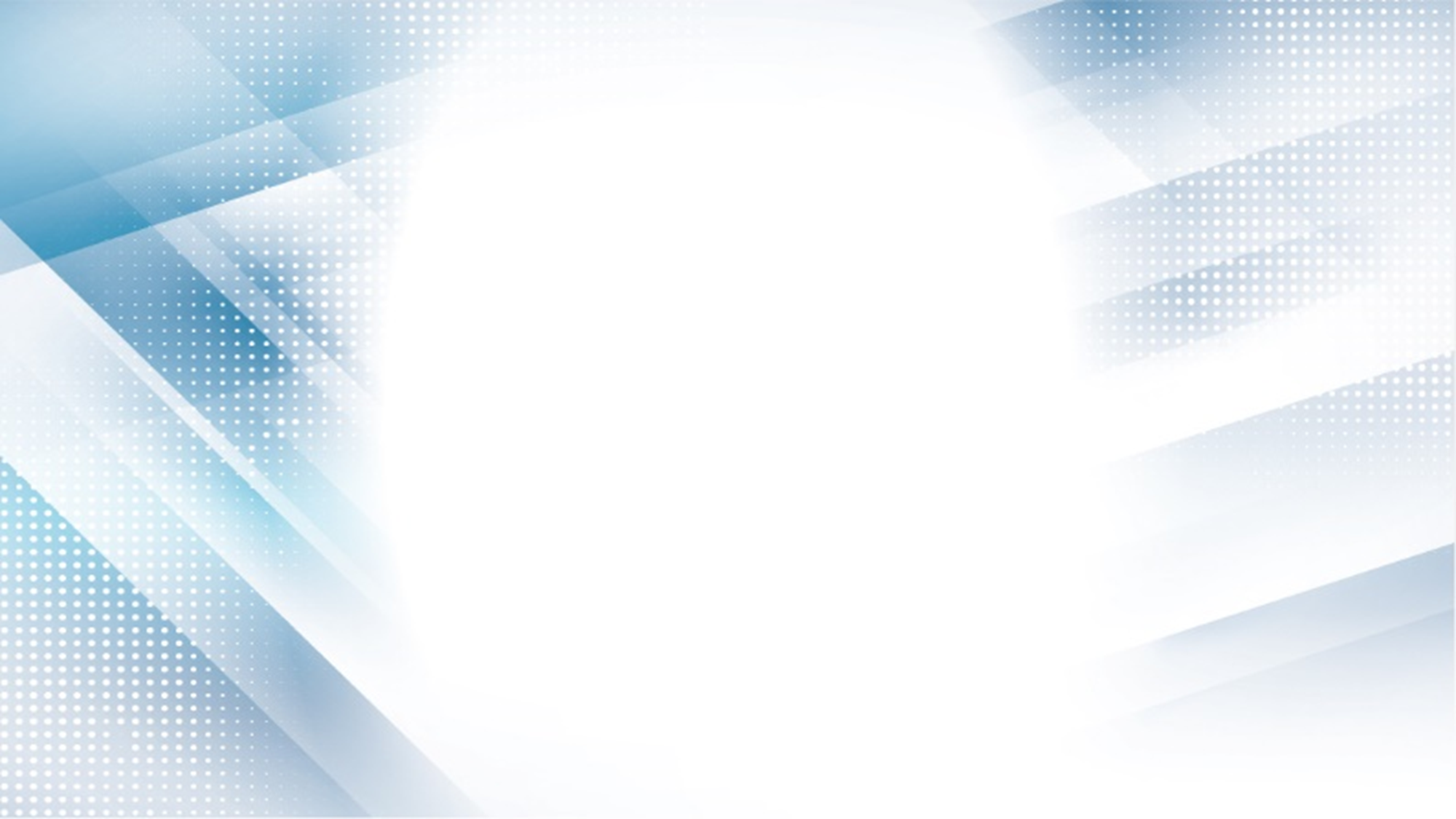 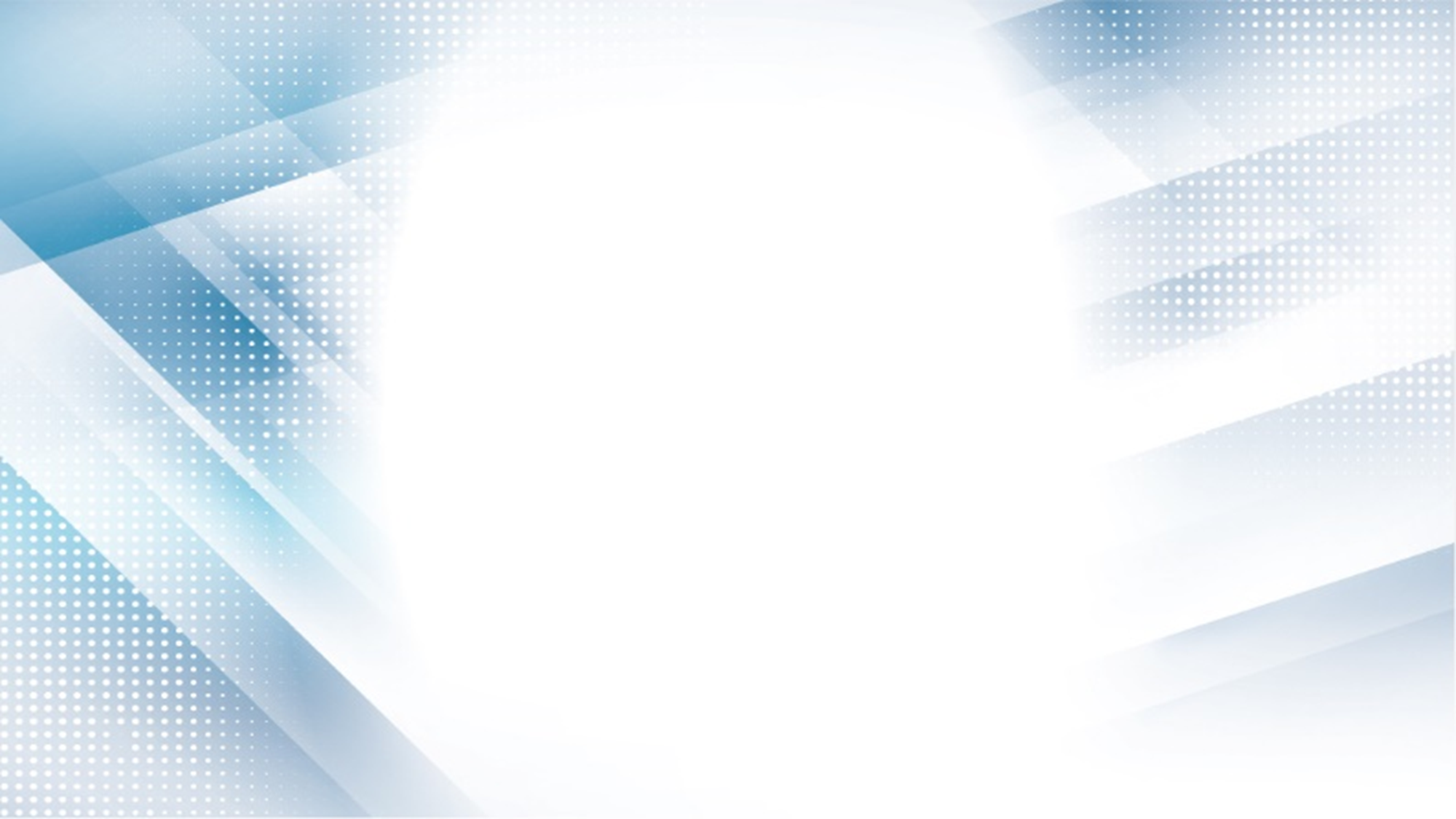 112學年第2學期  自主學習申請時程
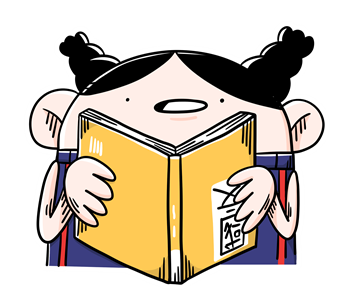 對象：高一至高三有意願申請自主學習學生

?/? ：登記(教務處實研組)
?/? ：參加填寫說明會(圖書館)
?/? ：自主學習申請表繳交(教務處實研組)
?/? ：申請表審核
?/? ：申請表通過者提交計畫
?/? ：計畫書審核
在人生的稿紙上，
每個人都在寫自己的歷史，

願同學把握時光，
充實自己！